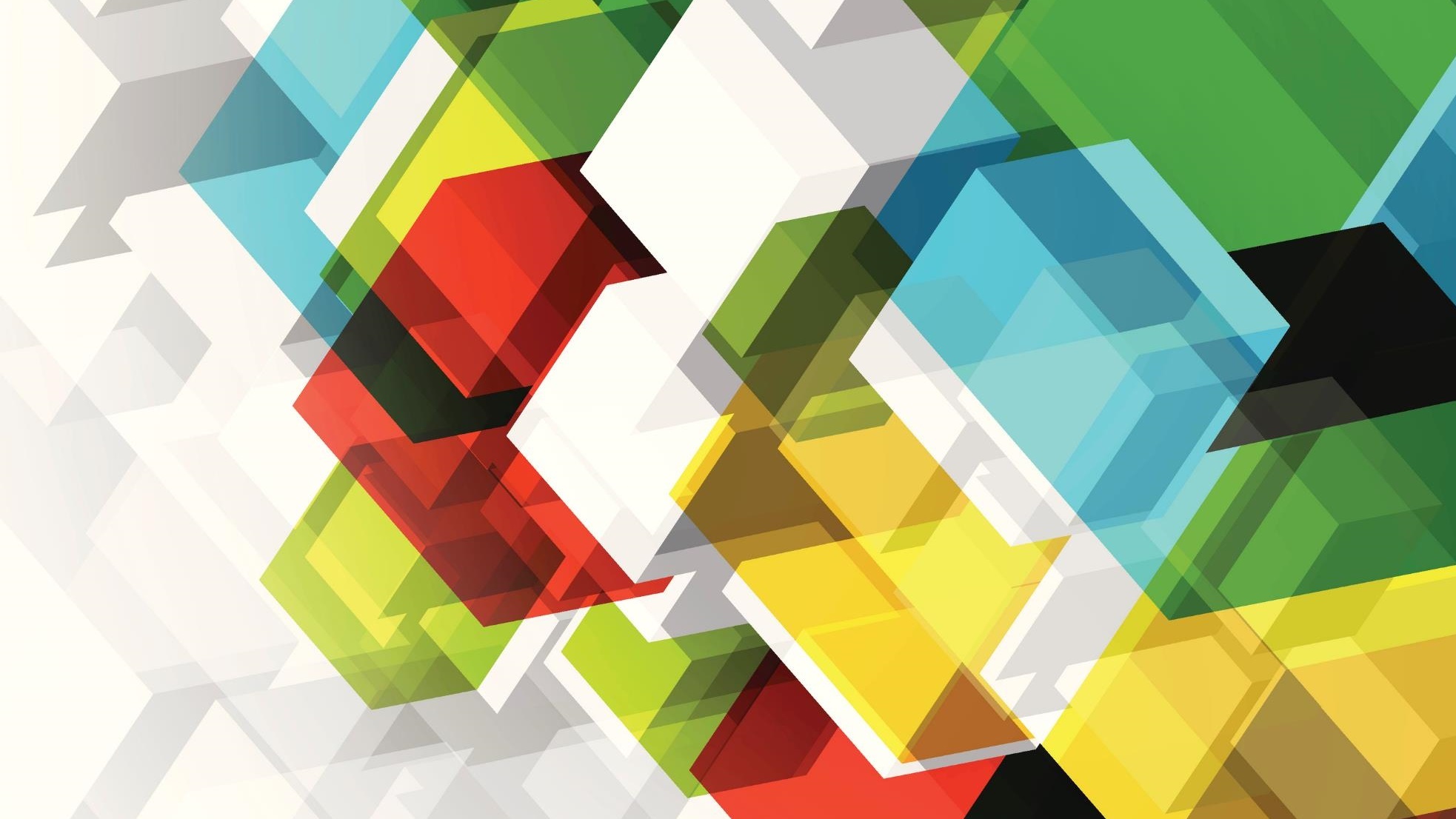 Introducing theIRB 101 TUTORIALKaren Moe, Human Subjects DivisionMRAM Meeting Nov 4, 2021
Address an important gap in training on human subjects protections for the most inexperienced researchers
Provide an introduction to human subjects protections, researcher responsibilities and a practical guide to the IRB review process
IRB 101 Tutorial and Requirement
Plus, the tutorial will also be available as a resource for other researchers who are new to the IRB process
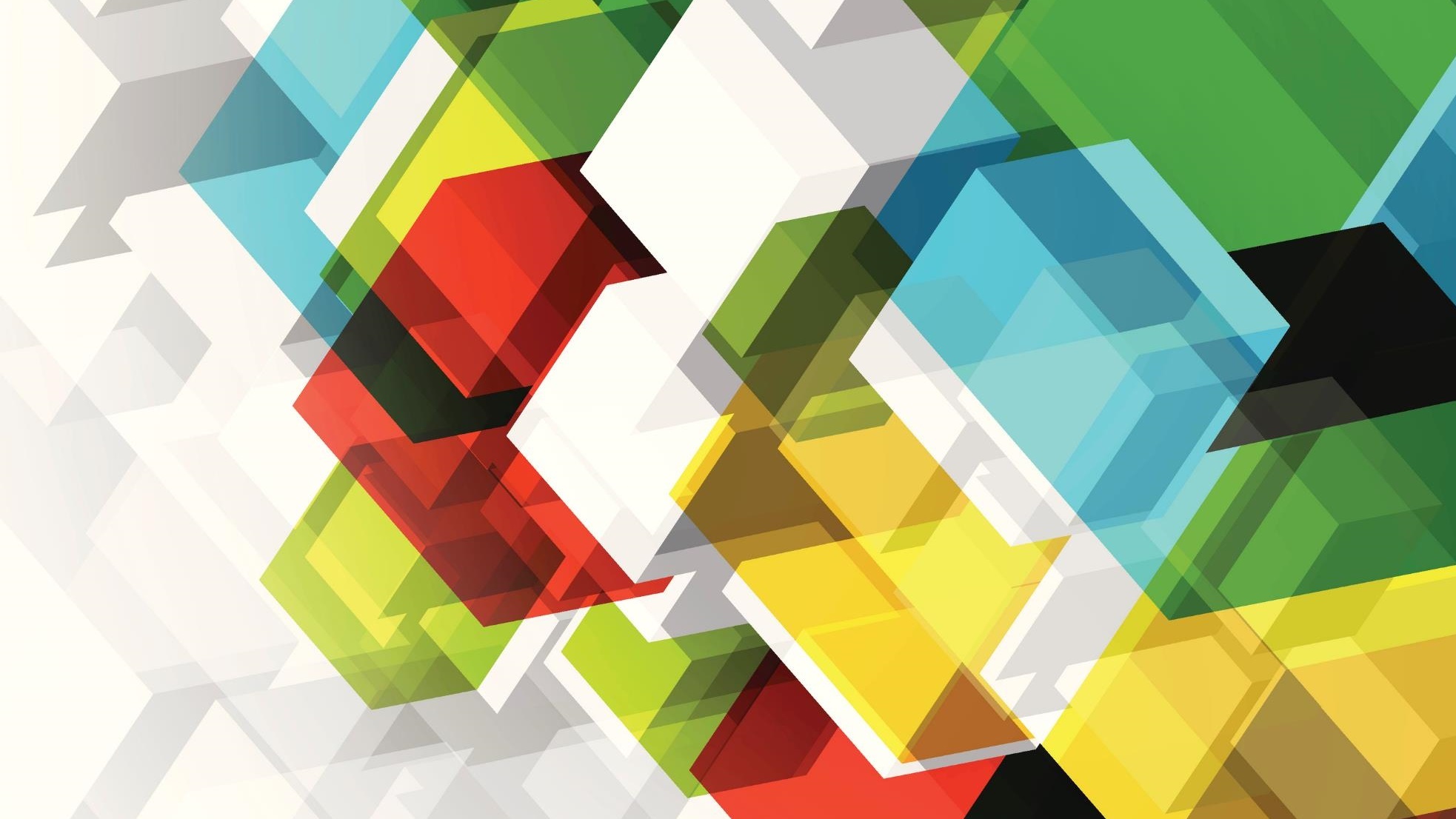 IRB 101 Tutorial
The 60-minute tutorial will help researchers:

Understand what an IRB is and what it does

Determine whether or not an IRB application needs to be submitted

Submit a new IRB application for review
[Speaker Notes: Designed to be comprehensive, practical and interactive. Discusses history, Belmont principles, when IRB review is required, the regulatory ladder, consent, post-approval responsibilities, how to submit a Zipline application. Takes about an hour to complete.]
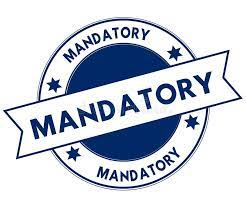 IRB 101 Tutorial
Completion of IRB 101 will be required for students and residents listed as PI on an IRB application that is reviewed by the UW IRB.
IRB 101 Tutorial
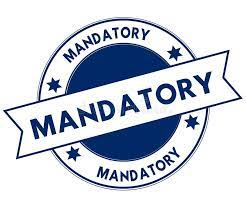 Completion of IRB 101 will be required for students and residents listed as PI on an IRB application that is reviewed by the UW IRB.
This requirement will not apply to externally reviewed studies
It will not apply to previously approved studies (only to new studies)
IRB applications can be submitted before the tutorial has been completed, but IRB approval won’t be granted until completion.
Student completes tutorial
Tutorial generates certificate of completion
Student uploads certificate to Zipline
IRB Admin verifies completion
Application is approved
Logistics of IRB 101 requirement
[Speaker Notes: We will not be keeping a record of completion certificates
Students are responsible for keeping a copy of their own completion certificates
We don’t expect many to be submitting more than one application to HSD, but if needed can locate in prior application]
Communication of the requirement
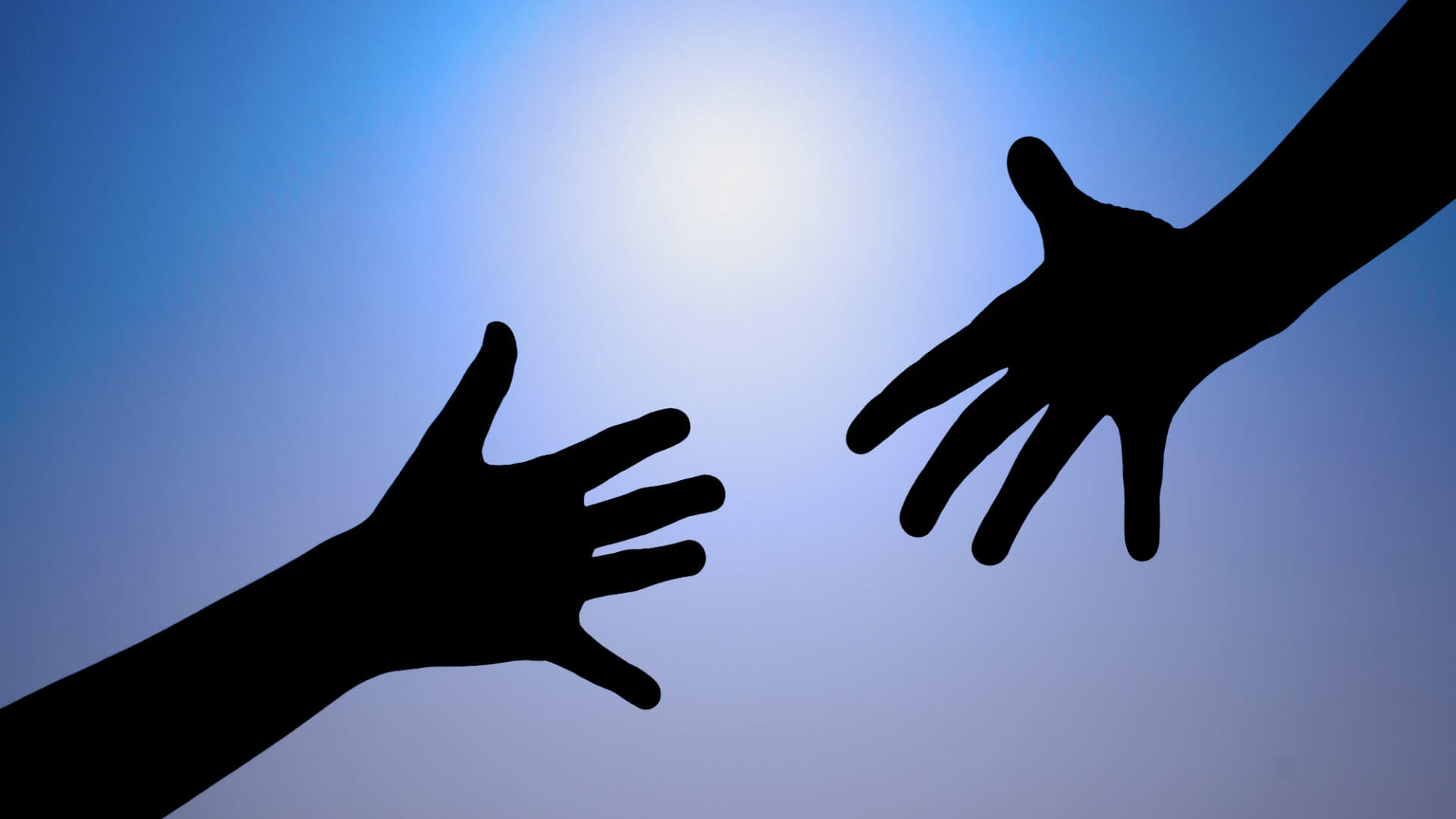 New Zipline account creation
Outreach to campus units
Class presentation requests
IRB Protocol application form
Zipline student question
ZIPLINE Smartform question
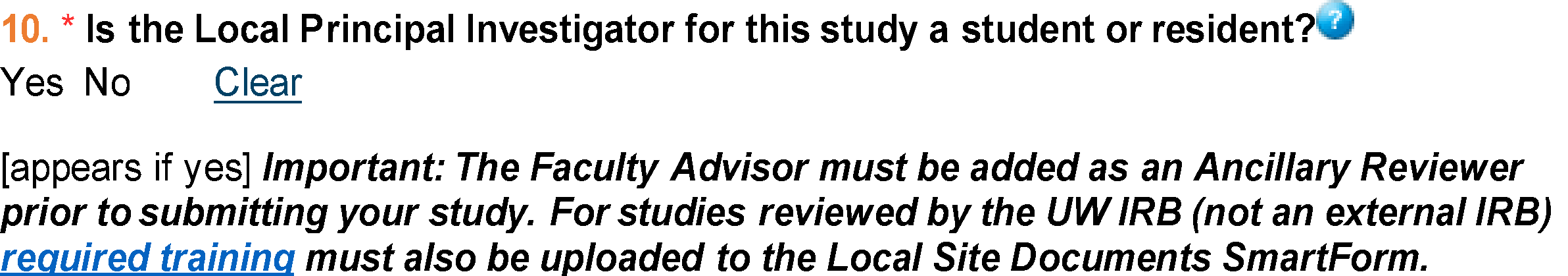 IRB 101 Researcher Support
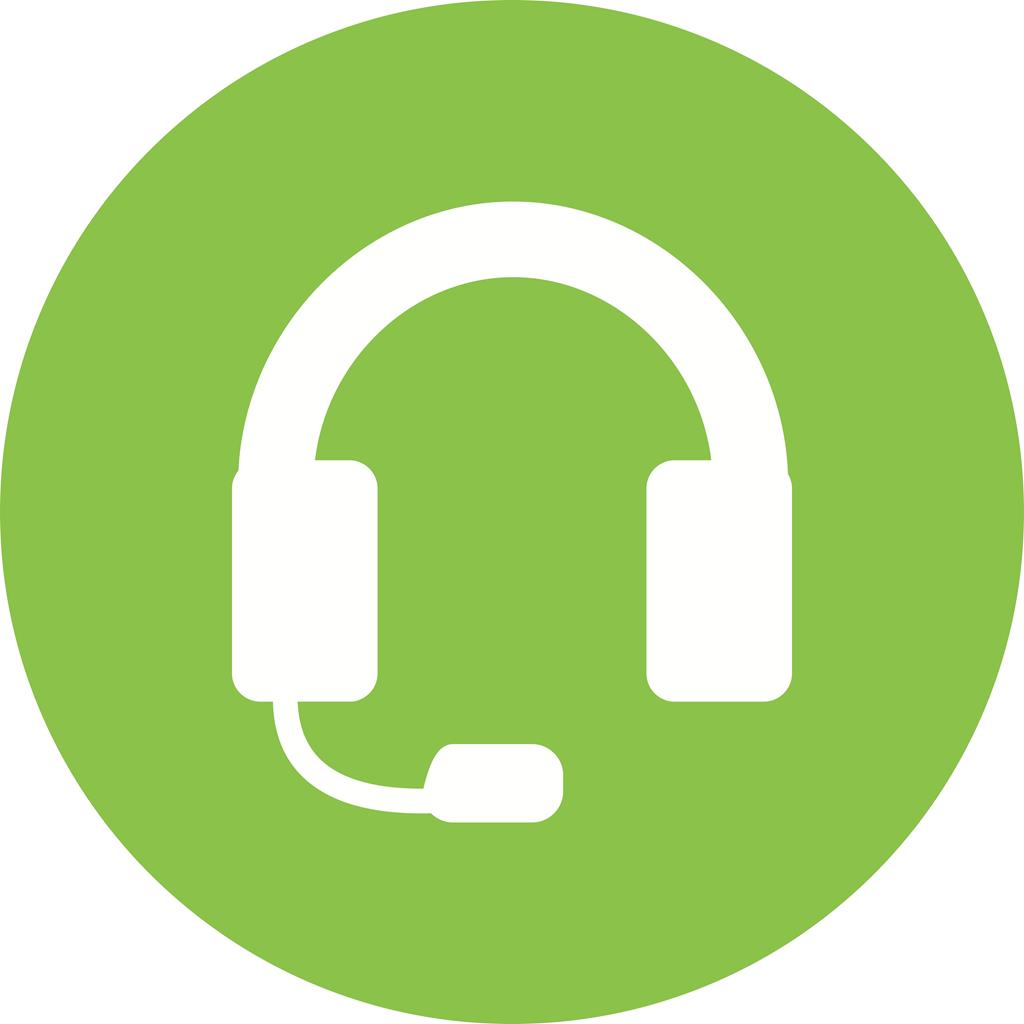 Megan Tedell-Hlady
Training and Education Specialist
(206) 685-6718
mth13@uw.edu